DÝCHÁNÍ
DÝCHÁNÍ
28.	Ventilace, difuze, perfuze (přehledy nejčastějších nemocí)
29.	Mechanika dýchání (funkce svalů, mechanismus pohybu žeber)
30.	Statické a dynamické plicní objemy (jejich přehled, fyziologické hodnoty; metody vyšetření)
31.	Transport a výměna dýchacích plynů (složení alveolárního a atmosférického vzduchu, gradienty pO2 a pCO2)
32.	Nervová a chemická regulace dýchání
33.	Hypoxie – druhy a projevy (např. výšková hypoxie a možnosti adaptace)
DÝCHÁNÍ
Soubor procesů sloužící k výměně dýchacích a krevních plynů: 
mezi vnějším prostředním a plícemi - vnější dýchání 
mezi krví a tkání - vnitřní dýchání 
Vnější dýchání zahrnuje ventilaci, distribuci a difuzi plynů -
aby bylo účinné, musí na to navazovat perfúze (prokrvení) plic
DÝCHACÍ SOUSTAVA, JEJÍ FUNKCE
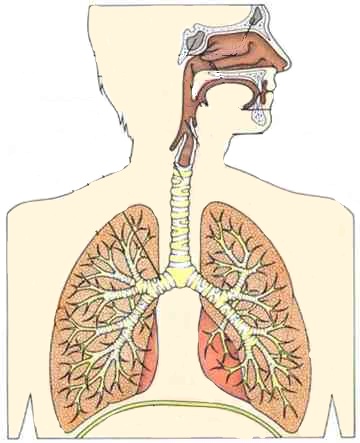 Funkce dýchacích cest: 
zbavování mechanických nečistot – zachycení ve vrstvičce hlenu (řasinky ho pak sunou do faryngu)
bariéra proti vniknutí infekce – lymfatická tkáň
úprava teploty vdechovaného vzduchu – na tělesnou teplotu, zvlhčení
aktivita hl. svaloviny – ovlivňuje plicní ventilaci
hlasové vazy → základní tón
DÝCHACÍ SOUSTAVA, JEJÍ FUNKCE
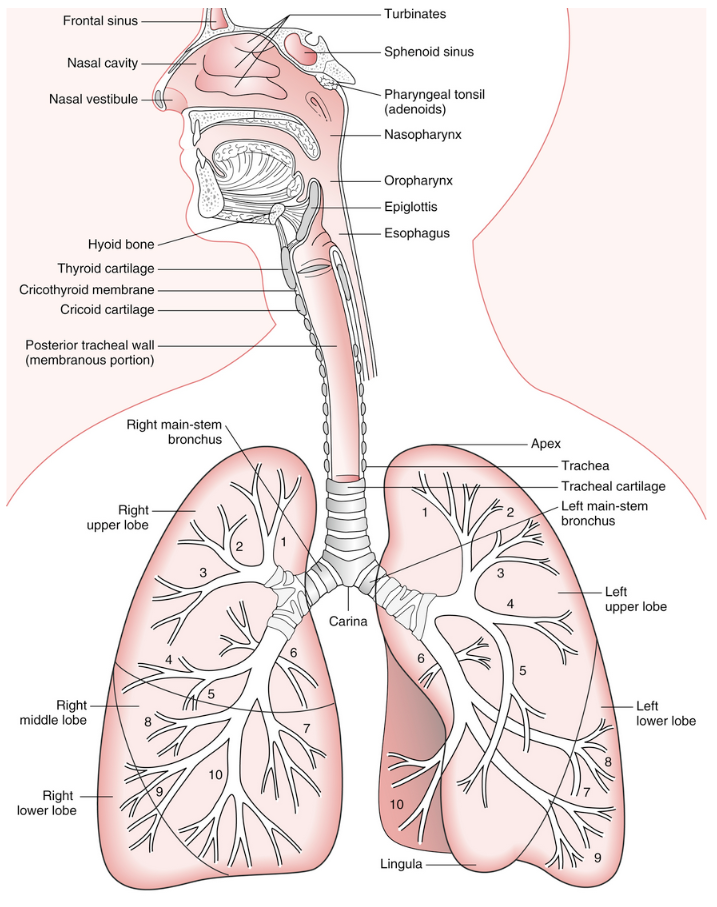 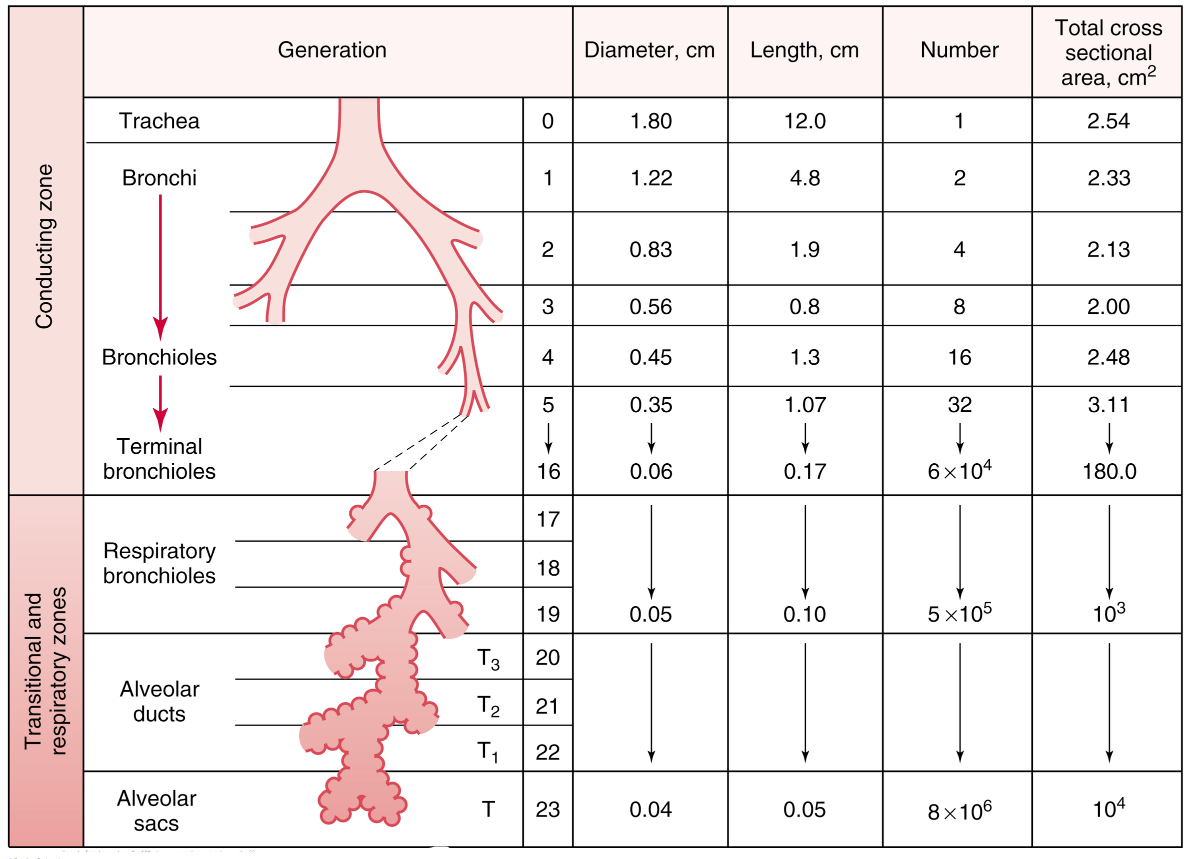 Elsevier, Michelle M. Cloutier, MD, Respiratory physiology, Second edition
DÝCHACÍ SOUSTAVA, JEJÍ FUNKCE
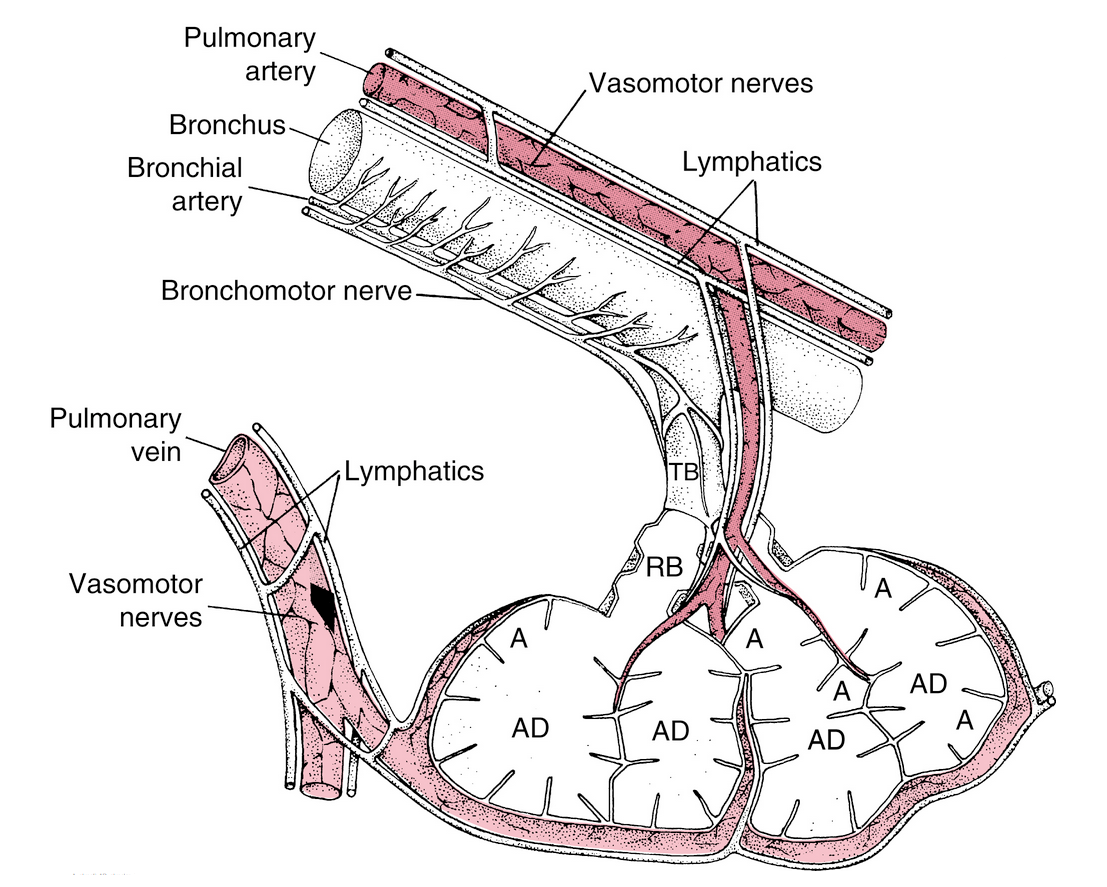 Oběh: 
funkční (okysličení krve, krev z pravé komory)
nutriční (výživa plic, krev z levé komory)
Elsevier, Michelle M. Cloutier, MD, Respiratory physiology, Second edition
ALVEOLÁRNÍ SYSTÉM
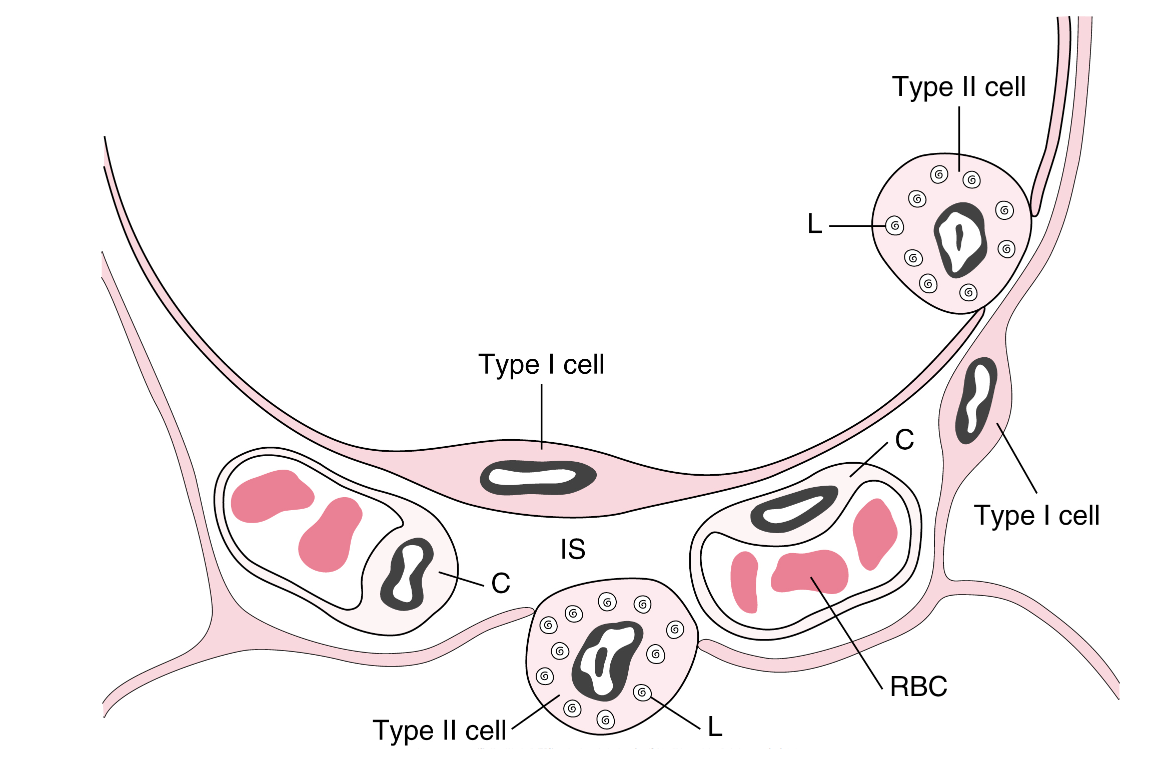 Průměr alveolů: 0,1 – 0,3 mm
Počet alveolů: 300 – 400 milionů
Plocha alveolů: 50 – 100 m2
Tloušťka alveolu: desetina m
Účinná výměna plynů
Složení alveolu
Pneumocyt I. typu - tvoří membránu alveolu
Pneumocyt II. typu - tvorba surfaktantu
Kapiláry – často menší než velikost krvinky
Makrofágy
Elsevier, Michelle M. Cloutier, MD, Respiratory physiology, Second edition
2
T
=
P
r
LAPLACEŮV ZÁKON
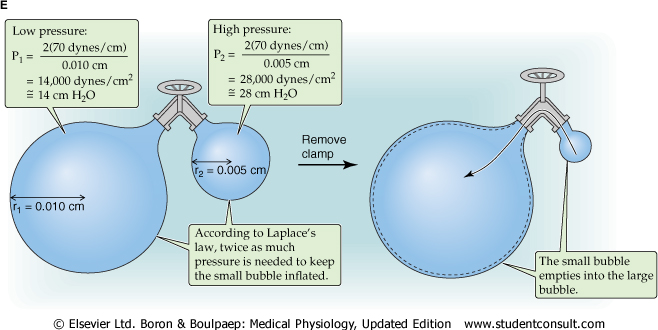 T
T
Laplaceův zákon (při konstantní tenzi): 
čím větší je poloměr alveolu, tím menší je tlak v alveolu
  docházelo by k přesunu vzduchu z menšího alveolu do většího
  kolaps menších alveolů
P: tlak v alveolu, T: tenze alveolární stěny, r: poloměr alveolu
Elsevier, Boron and Boulpaep, Medical Physiology, Updated edition
DÝCHACÍ SVALY
hlavní: • diaphragma (80 % dechové práce)• musculi intercostales externi
pomocné:• musculi scaleni• m.serratus anterior, posterior superior• m.latissimus dorsi• m.pectoralis major, minor• m.subclavius• m.sternocleidomastoideus
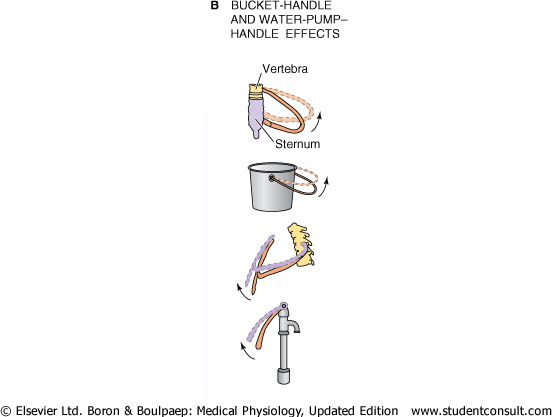 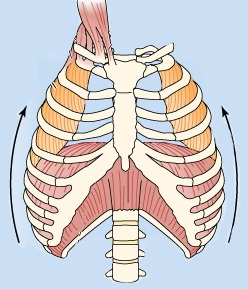 Vdechové svaly
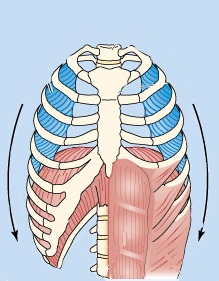 a) hlavní:• musculi intercostales interni
b) pomocné:• svaly stěny břišní• m.serratus posterior inferior• m.quadratus lumborum
Výdechové svaly
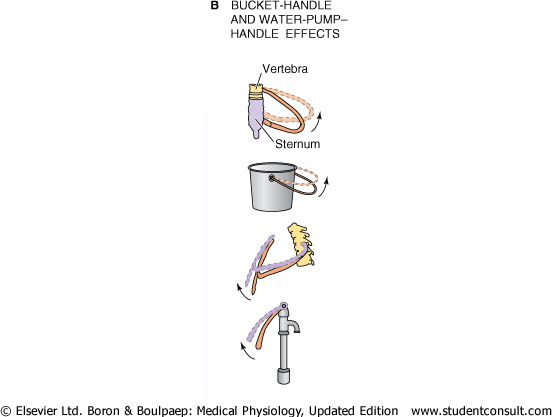 DÝCHACÍ SVALY
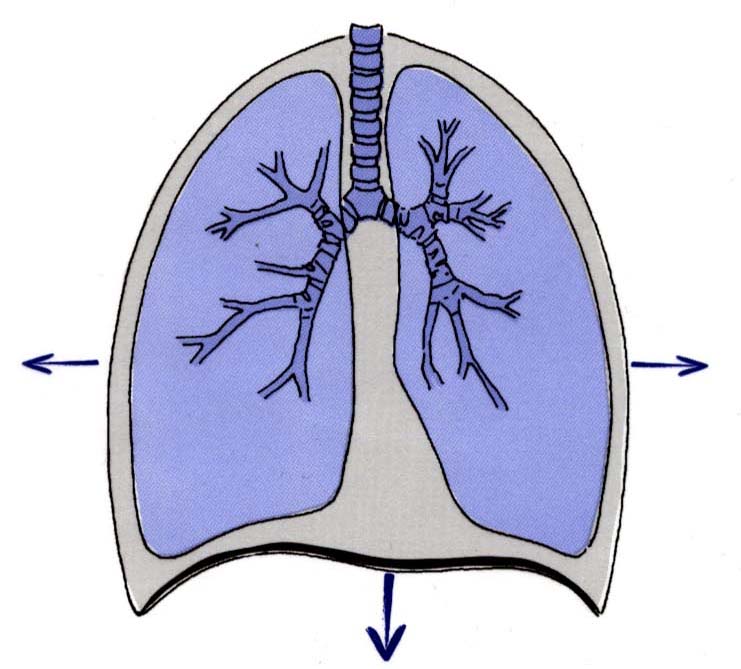 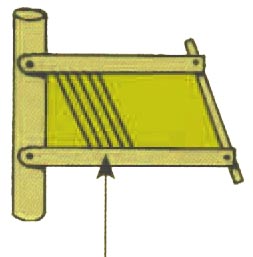 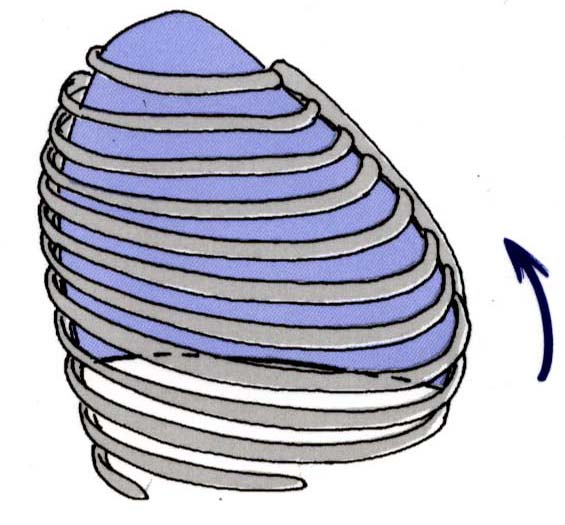 nádech
Nádech je aktivní
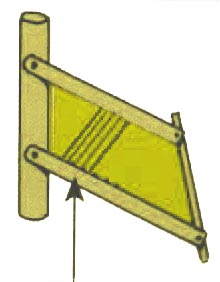 výdech
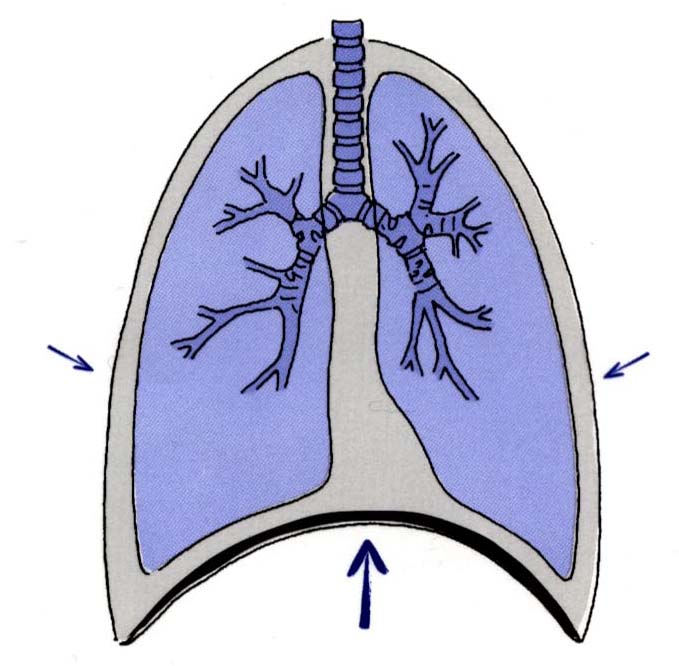 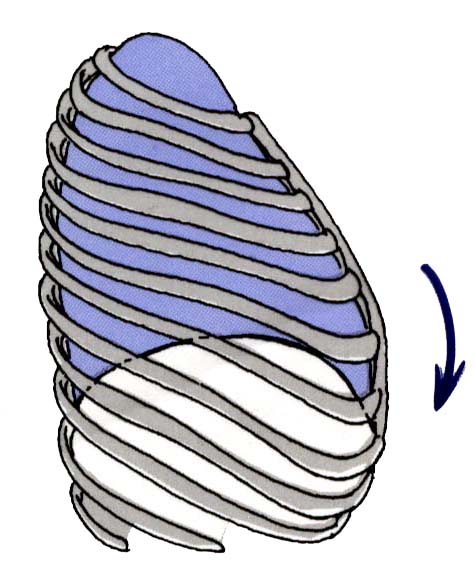 Klidový výdech pasivní
- elastické vlastnosti plic a hrudního koše

Usilovný výdech je aktivní
TLAKY V PLICÍCH
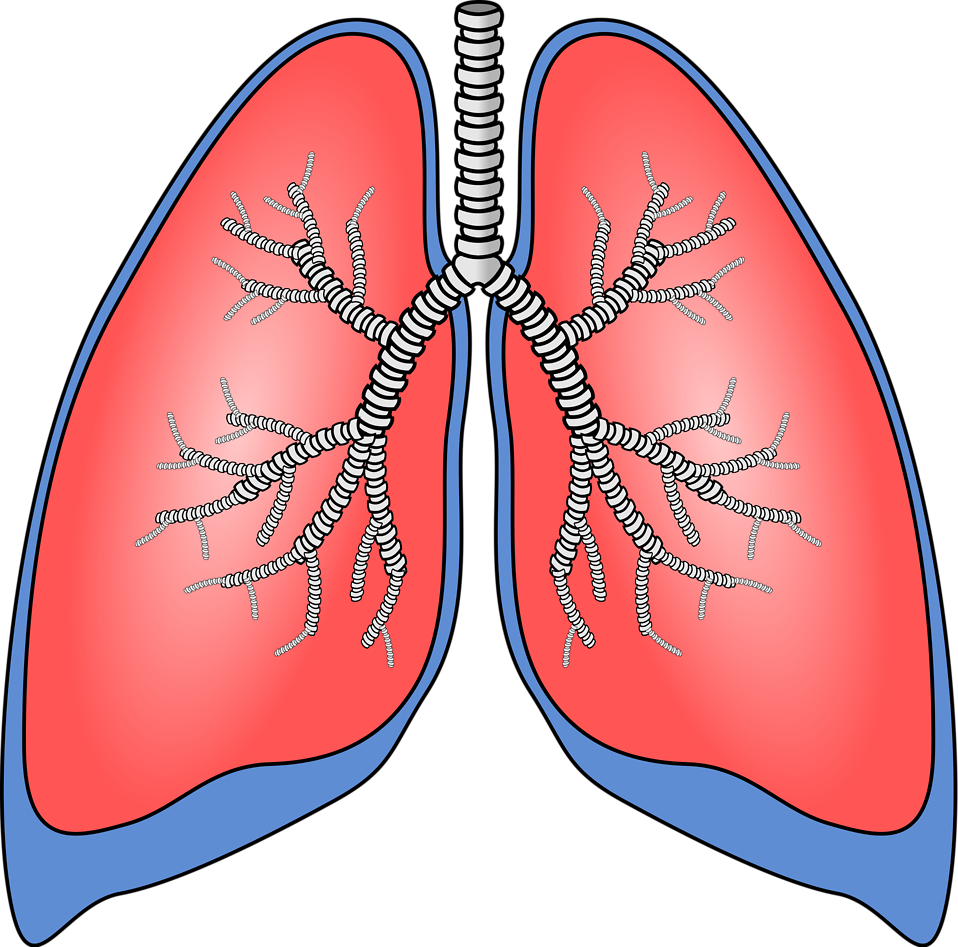 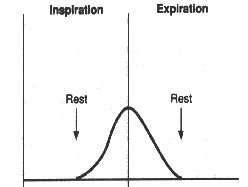 poplicnice
pohrudnice
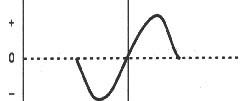 Alveolární (pulmonální) tlak
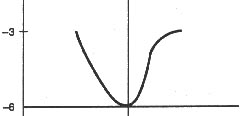 Pleurální tlak (vždy záporný)
Pleurální tekutina
Pleurální štěrbina – mezi poplicnicí a pohrudnicí
O2        20,95 %	                     FO2     0,21
       N2        78,09 %	                   FN2     0,78
    CO2          0,03 %		      FCO2      0,0004
                                   Ostatní složky
=
PARCIÁLNÍ TLAKY PLYNŮ SUCHÉHO VZDUCHU NA ÚROVNI MOŘE
PO2     =  760 x 0,21   =  ~160 mm Hg
PN2     =  760 x 0,78   =   ~593 mm Hg
PCO2   =  760 x 0,0004   = ~ 0,3 mm Hg
SLOŽENÍ VZDUCHU
SLOŽENÍ SUCHÉHO ATMOSFERICKÉHO VZDUCHU
BAROMETRICKÝ TLAK VZDUCHU  NA ÚROVNI  MOŘE
1 atmosféra = 760 mm Hg
1 kPa = 7,5 mm Hg (torr)
DIFUZE PLYNŮ
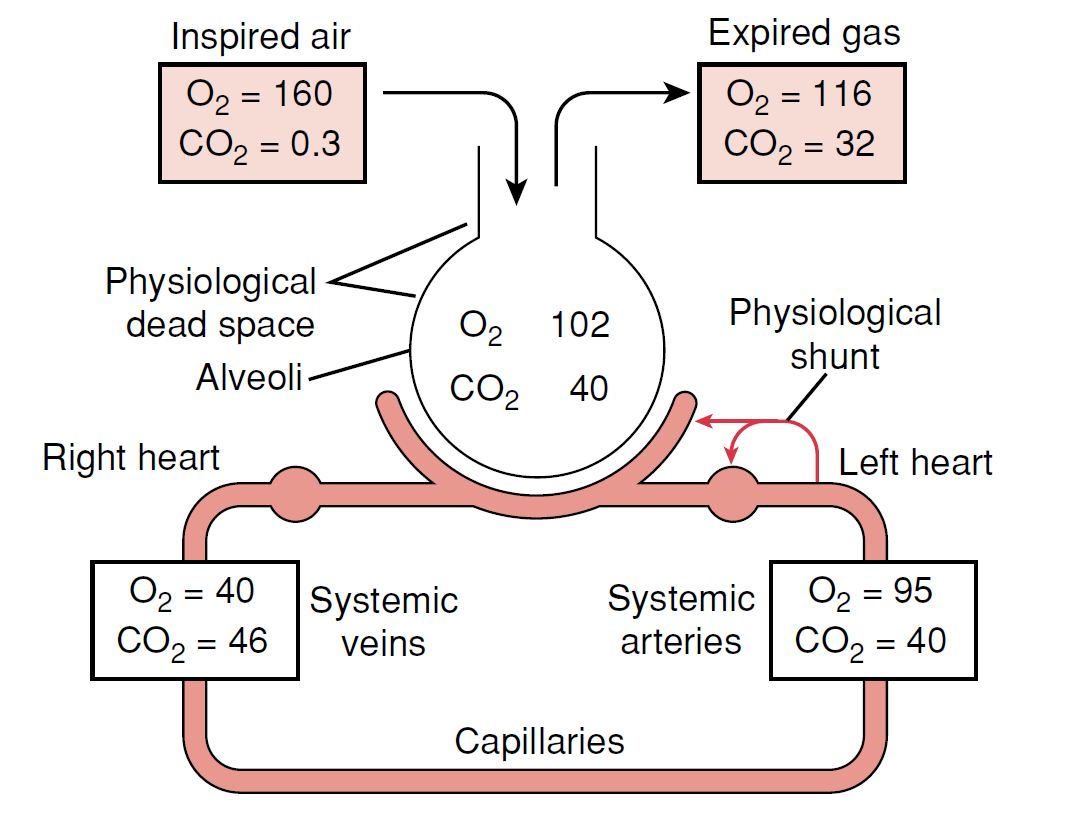 TRANSPORT O2
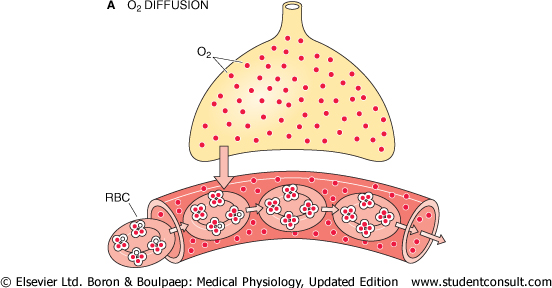 O2 je přenášen krví:
Fyzikálně rozpuštěný (1%)
V chemické vazbě s Hb (99%)
hem
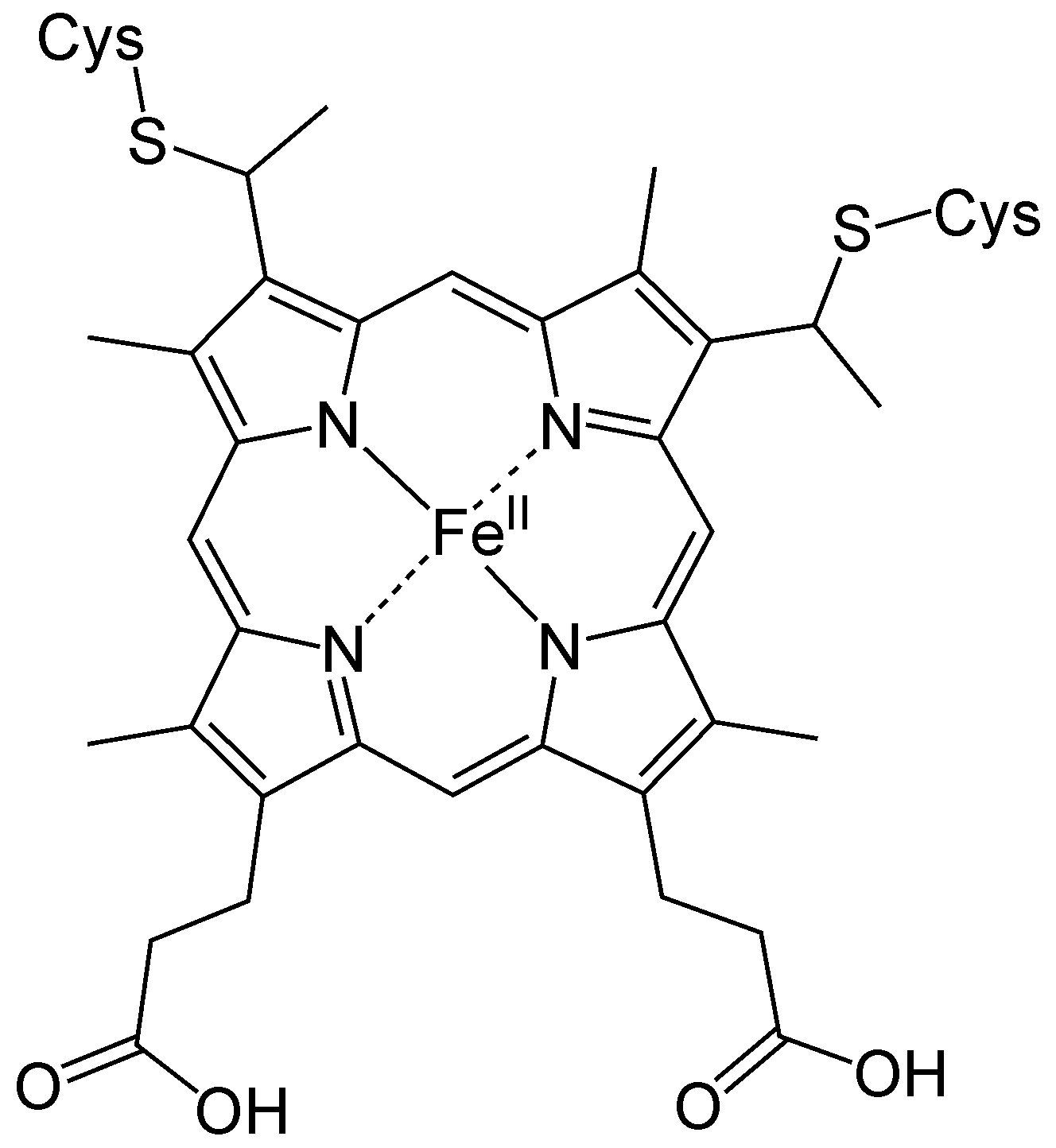 HEMOGLOBIN
Hemoglobin: 
2 α, 2  podjednotky, 
Každá podjednotka má 1 hem, který váže 1 O2     hemoglobin váže 4 molekuly O2





Fetální hemoglobin (2α, 2, vysoká afinita k O2)
Methemoglobin (Fe3+)
Karboxyhemoglobin (otrava CO)
Karbaminohemoglobin (navázaný CO2)
Oxyhemoglobin (navázaný O2)
Deoxyhemoglobin (bez navázaného plynu)
hemoglobin
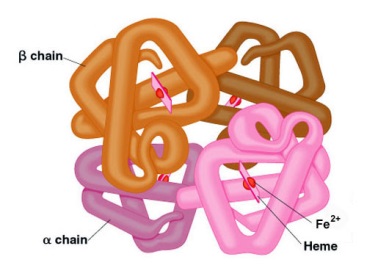 DISOCIAČNÍ KŘIVKA
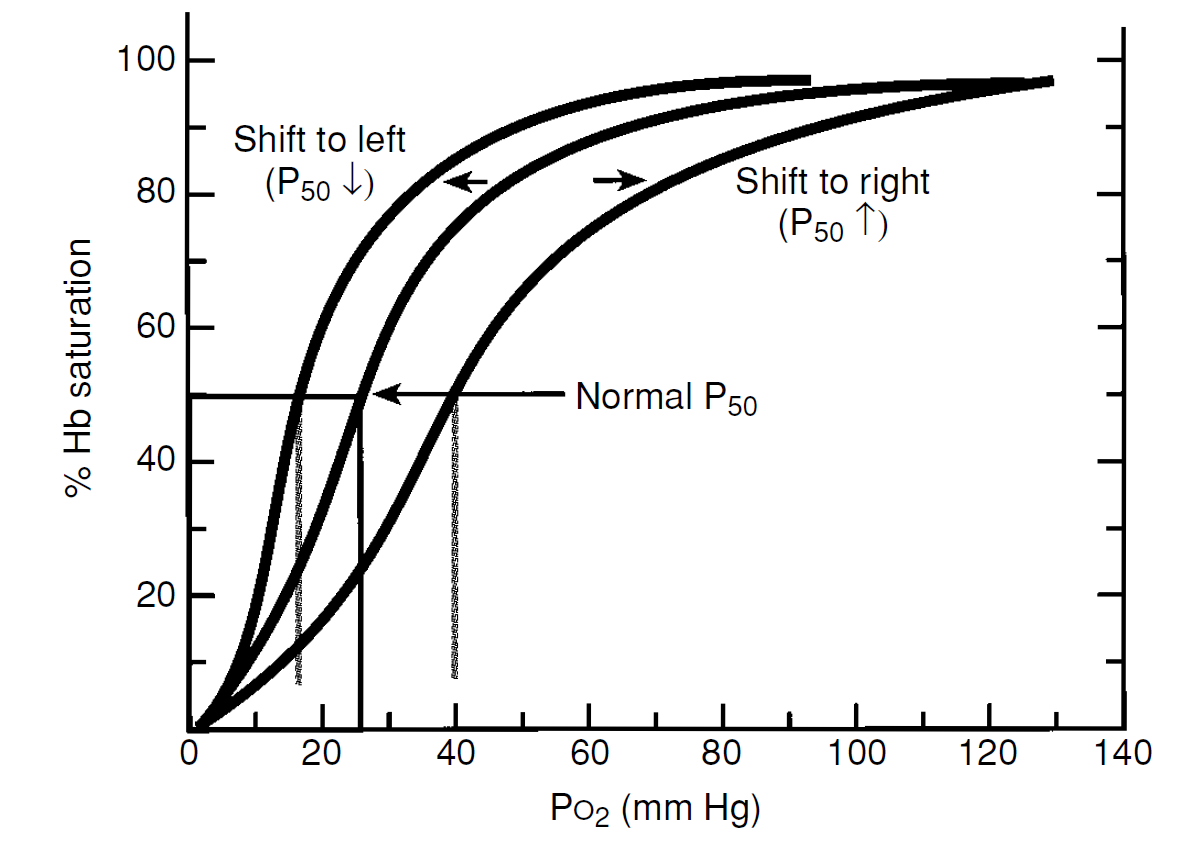 Vazebnou křivku Hb ovlivňují změny:
pH krve
Obsahu CO2 v krvi
Teploty
Koncentrace 2,3 - BPG
HYPOXIE
nedostatek kyslíku ve tkáních (neplést s ischemií)
(ischemie – nedostatečné prokrvení tkáně – zahrnuje hypoxii, hyperkapnii, nahromadění metabolitů, nedostatek živin,….)
Hypoxická hypoxie – méně pO2 v arteriální krvi(menší pO2 ve vzduchu, vyšší nadmořská výška, porucha dýchacích svalů, dechového centra, opiáty, porucha ventilace-perfuze, snížená difuze přes alveolární membránu)
Anemická hypoxie – porucha přenosu kyslíku krví (méně krvinek, méně hemoglobinu, nefunkční hemoglobin, otrava CO)
Ischemická (cirkulační, stagnační) hypoxie – snížený průtok krve tkání (obstrukce arterie, selhávání srdce) 
Histotoxická hypoxie - porušené využití O2 buňkami (toxiny, kianid)
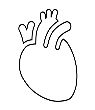 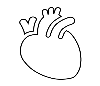 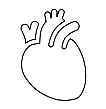 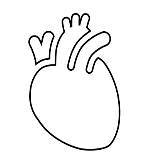 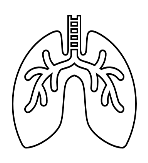 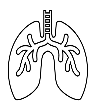 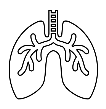 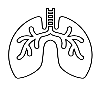 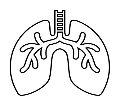 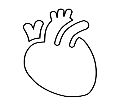 TRANSPORT CO2
CO2 je přenášen krví:
Fyzikálně rozpuštěný (5%)
Ve formě bikarbonátových aniontů (85%)
V chemické vazbě s Hb a plazmatickými proteiny (10%)
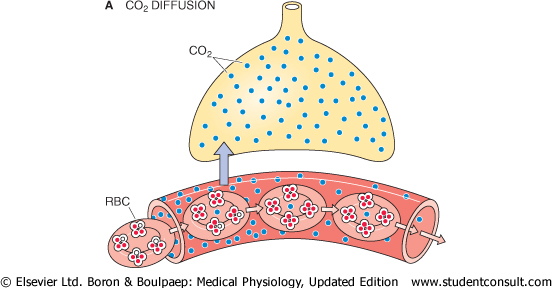 CO2
CO2
Cl-
Cl-
KAH
Hb
H+ + HCO3 -
CO2 + H2O
H2CO3
H+ + Hb
KAH
CO2 + H2O               H2CO3
HCO3-
REGULACE DÝCHÁNÍ
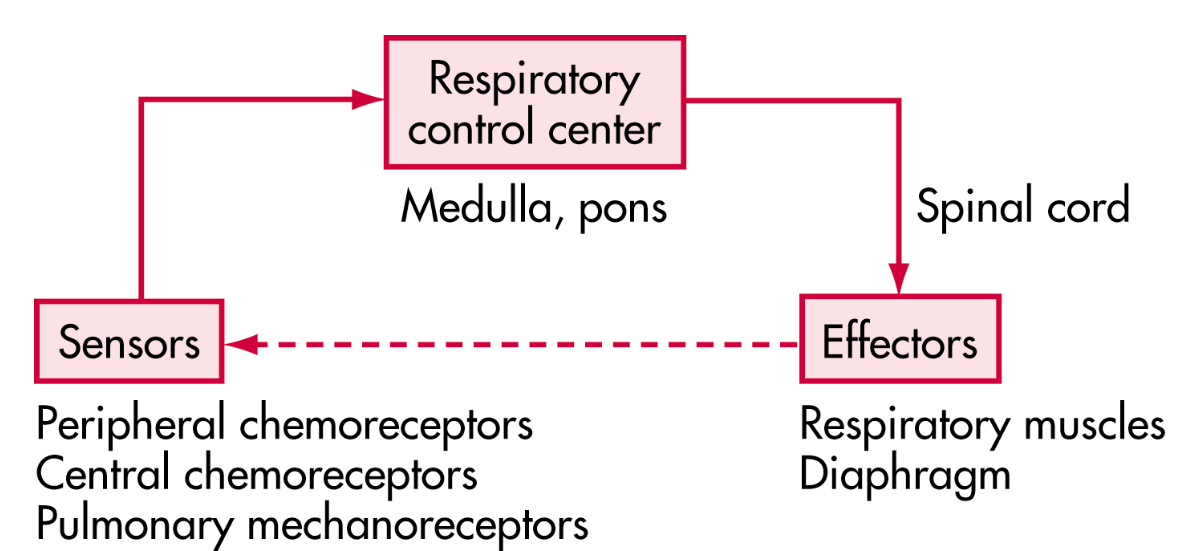 Elsevier, Michelle M. Cloutier, MD, Respiratory physiology, Second edition
REGULACE DÝCHÁNÍ
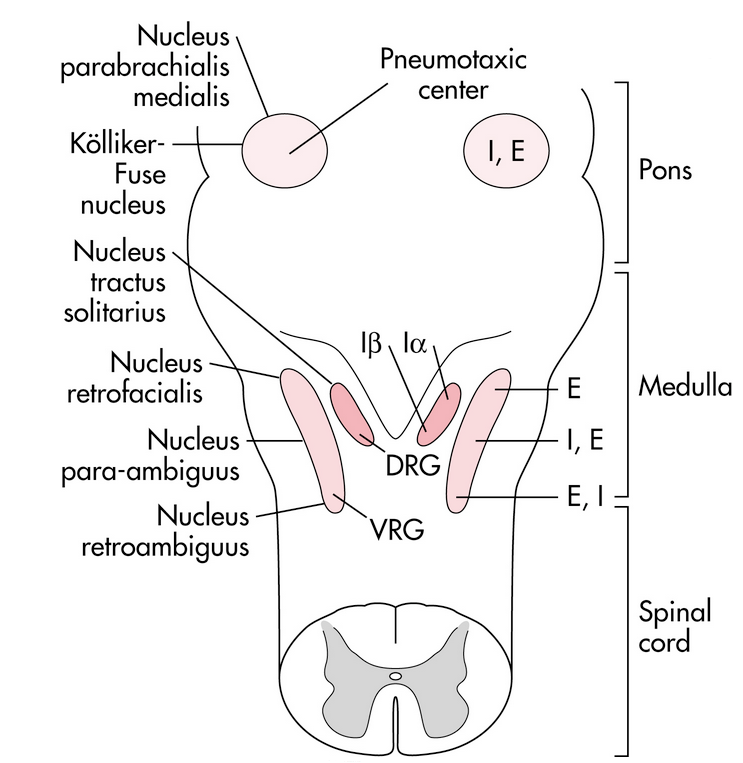 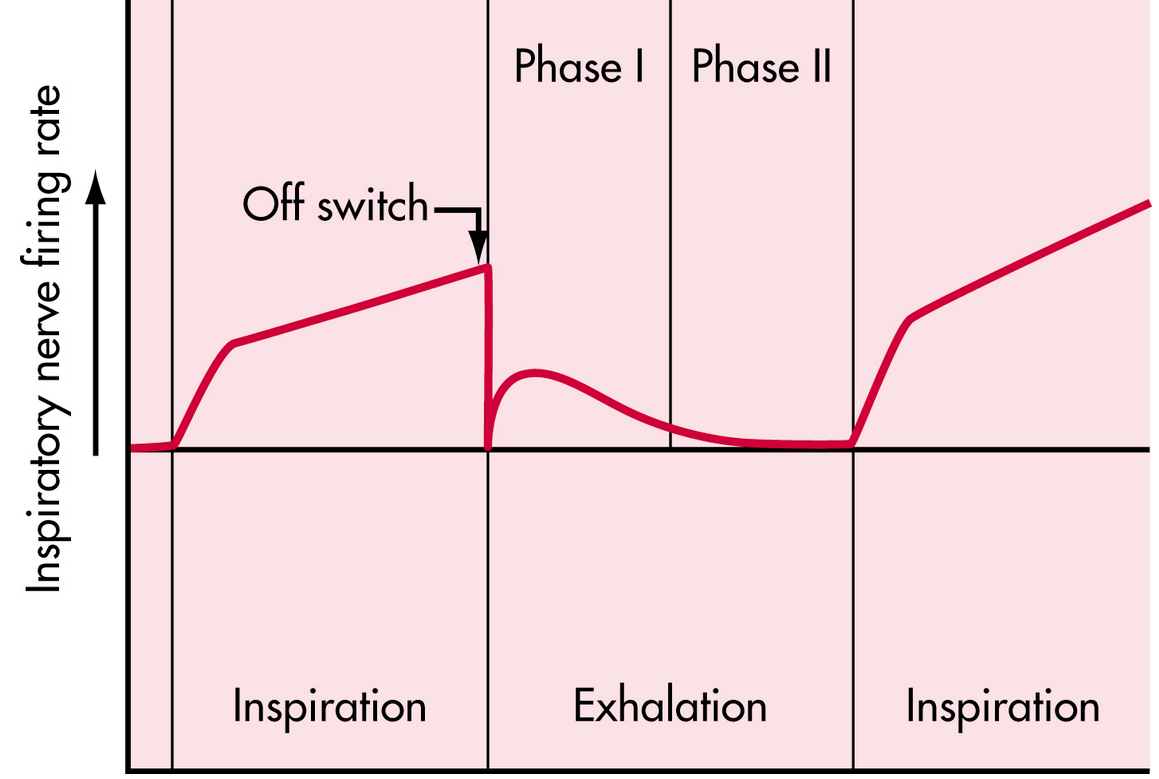 Elsevier, Michelle M. Cloutier, MD, Respiratory physiology, Second edition
CHEMICKÁ REGULACE
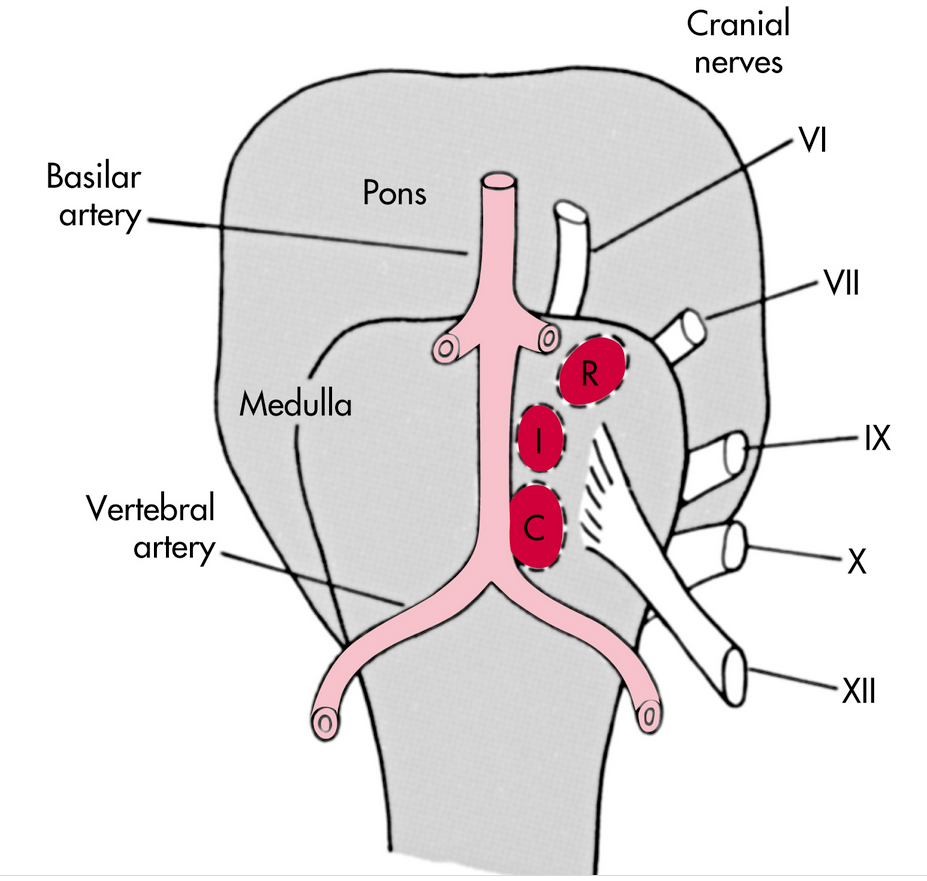 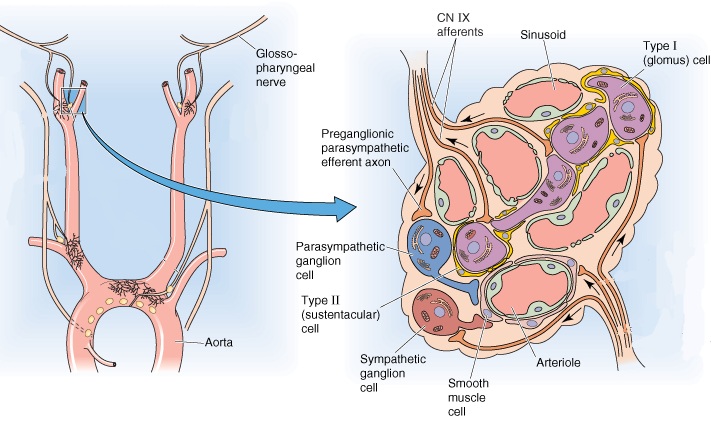 Centrální chemoreceptory
Periferní chemoreceptory
Elsevier, Boron and Boulpaep, Medical Physiology, Updated edition
Elsevier, Michelle M. Cloutier, MD, Respiratory physiology, Second edition
REGULACE DÝCHÁNÍ
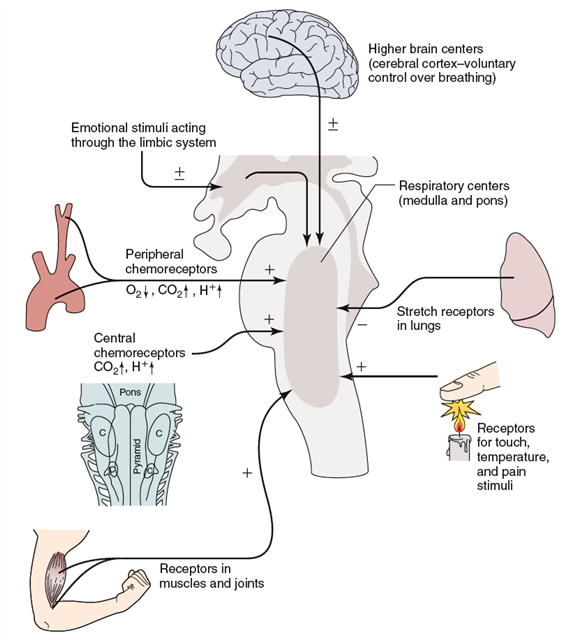 Elsevier, Boron and Boulpaep, Medical Physiology, Updated edition
Ventilace, difuze, perfuze
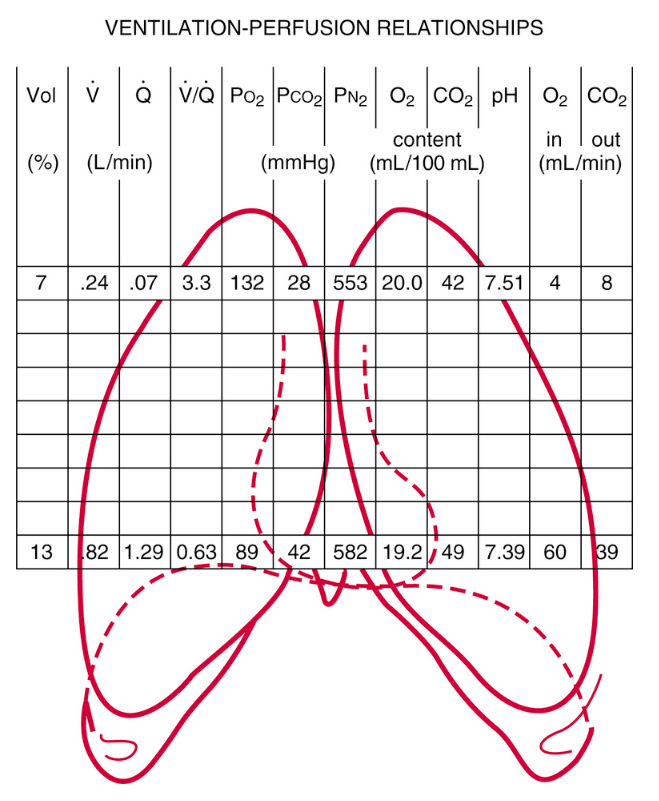 Elsevier, Michelle M. Cloutier, MD, Respiratory physiology, Second edition
OCHRANNÉ A OBRANÉ DÝCHACÍ REFLEXY
Kratschmerův apnoický reflex – různé škodliviny a chemické látky podrážděním sliznice nosu vyvolají zpomalení až zástavu dýchání, laryngo a bronchokonstrikci – ochrana před průnikem škodliviny do plic
Diving reflex – studený podnět na tváři a sliznici nosu vede k zástavě dýchání
Laryngální chemoreflex – podrážení laryngeálních chemoreceptorů vyvolá apnoi, laryngo- a bronchokonstrikci, hypertenzi a bradykardii (zástava dechu a šetření kyslíku pro mozek a srdce během apnoe) – ochrana dolních dýchacích cest před vstupem škodlivých látek
Kýchání – aktivované mechano a chemoreceptory v nose – silný nádech, zvýšení tlaku v plicích při zavřené hlasivkové štěrbině (kompresivní fáze), otevření štěrbiny a vypuzení cizího tělesa nebo hlenu ven (explozivní fáze)
Kašel -  podobně jako kýchání, ale podrážděny jsou receptory laryngu, trachey a bronchů a cílem je posunout cizí těleso nebo hlen jen na laryngus
Expirační reflex – prudká respirace při podráždění hlasivek – ochrana před vstupem tělesa do dolních dýchacích cest

Kromě výše popsaných reflexů jsou plíce chráněny před poškozením: 
přítomností chlupů (vibrissae) v dutině nosní (zachytává prachové částice) 
přítomností řasinkového epitelu krytého hlenem (řasinky posouvají hlen stále jedním směrem – do hltanu, nověji se hovoří o tzv. mukociliárním eskalátoru). 
plicními alveolární makrofágy (fagocytují cizorodé, např. prachové částice) 
přítomností protilátek v bronchiálním sekretu (IgA)
SPIROMETRIE
Principem je stanovení rychlosti proudění vzduchu z měřených rozdílů tlaků mezi vnitřní a vnější stranou membrány spirometru, objemy jsou dopočítávány (spirometry systému PowerLab).
Principem je měření rychlosti proudění vzduchu definovaným průřezem z otáček turbínky a objemy jsou dopočítávány (Cosmed).
Kroghův respirometr
SPIROMETRIE
V [l]
IRV (2,5 l)
Vt (0,5 l)
ERV (1,5 l)
RV (1,5 l)
klidový dechový objem [Vt] – objem vzduchu vdechnutý do plic z polohy klidového výdechu
rezervní inspirační objem [IRV] – maximální objem vzduchu, který může být usilovně nadechnut navíc po normálním nádechu
rezervní expirační objem [ERV] – maximální objem vzduchu, který může být usilovně vydechnut navíc po normálním výdechu
reziduální objem [RV] – objem vzduchu, který zůstává  v plicích po maximálně usilovném výdechu
SPIROMETRIE
V [l]
rezervní inspirační kapacita [RIC]= IRV+Vt
rezervní exspirační kapacita [IRV]= ERV+Vt
vitální kapacita plic [VC] = IVR+Vt+ERV
funkční reziduální kapacita [FRC] = ERV+RV
celková plicní kapacita [TLC] = IRV+Vt+ERV+RV
REZIDUÁLNÍ OBJEM
Heliová diluční technika
V1 
c1
V2=RV+V1 
c2
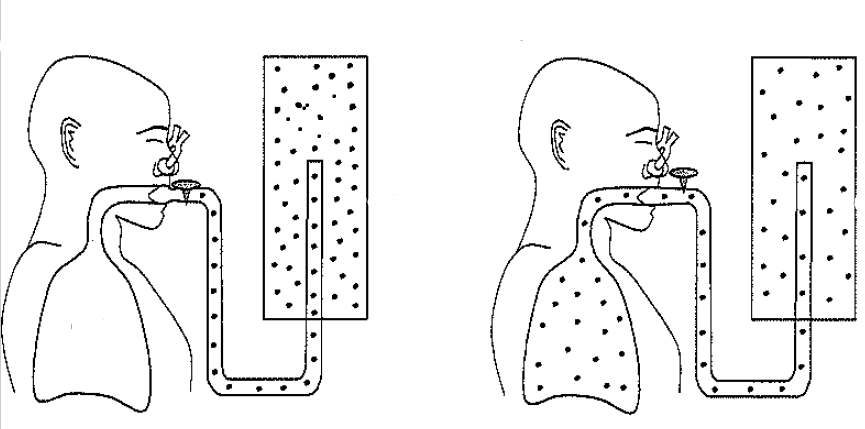 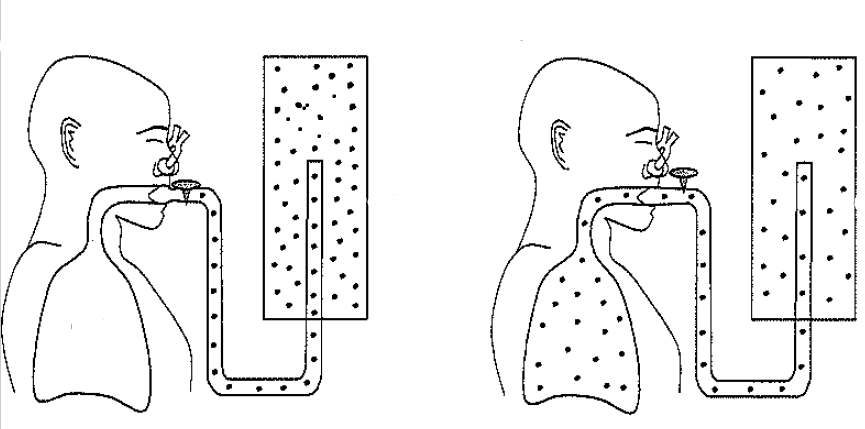 V [l]
SPIROMETRIE
Dynamické plicní objemy
Ventilace plic, dechový minutový objem (VE)
Maximální minutová ventilace (MVV)
FVC – usilovná vitální kapacita; maximální objem vzduchu, který lze po maximálním nádechu prudce vydechnout
FEV1 – usilovně vydechnutý objem za první sekundu; objem vzduchu vydechnutý s největším úsilím za 1. sekundu po maximální nádechu
FEV1/FVC (%) – Tiffeneaův index – kolem 80 %
FEV1
FVC
RV
1 s
Čas [s]
V [l]
V [l]
SPIROMETRIE
FVC > FVC
Čas [s]
1 s
1 s
Čas [s]
FEV1
FEV1
Restrikční poruchy plic
(FVC=↓; FEV1=N/ ↓)
pulmonální příčiny 
plicní fibróza
resekce plic
plicní edém
pneumonie
Obstrukční poruchy plic 
(FVC=N; FEV1=↓)
tracheální stenóza
astma bronchitis
CHOPN
nádor v dýchacích cestách
extrapulmonální příčiny 
ascites
kyfoskolióza
popáleniny
vysoký stav bránice
SPIROMETRIE
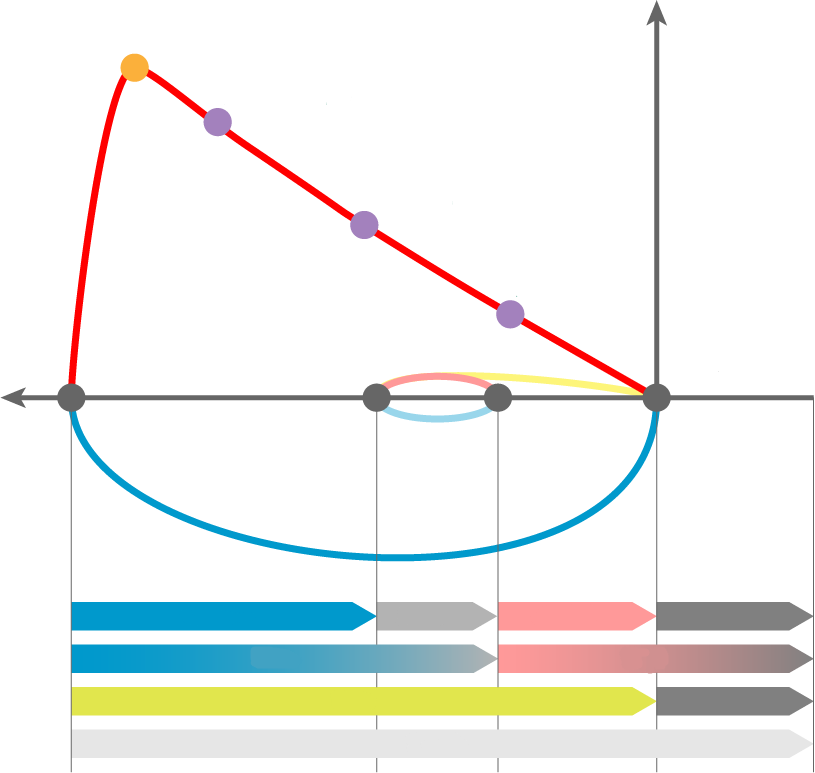 PEF
MEF25%
PEF – vrcholový výdechový průtok; nejvyšší rychlost na vrcholu usilovného výdechu (odpovídá vzduchu v horních DC)
MEF – maximální výdechové průtoky (rychlosti) na různých úrovních FVC, kterou je ještě třeba vydechnout (nejčastěji na 75 %, 50 % a 25 % FVC)
MEF50%
MEF75%
IRV
Vt
ERV
RV
FRC
IRC
VC
RV
TLC
MRTVÝ PROSTOR
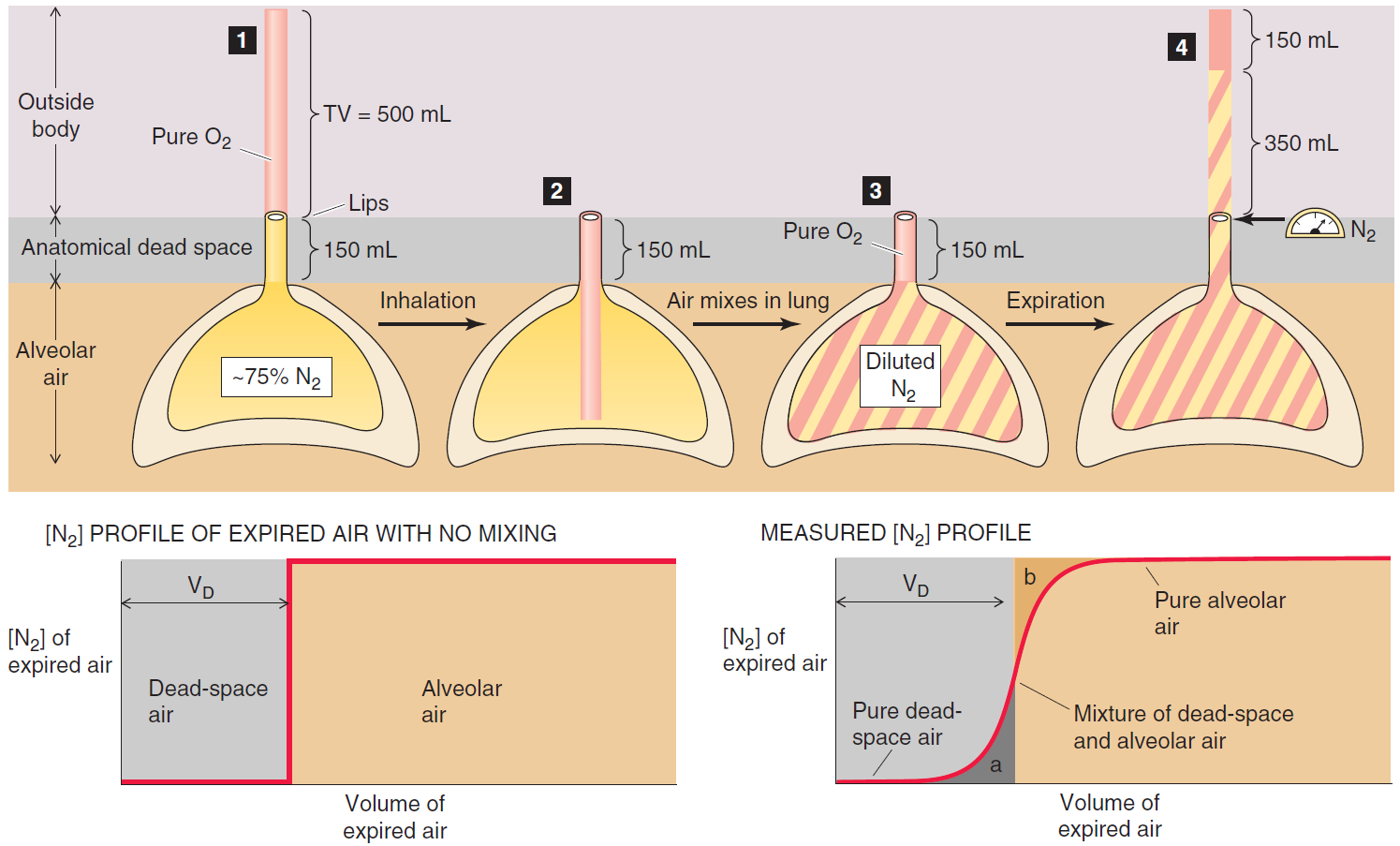 Elsevier, Boron and Boulpaep, Medical Physiology, Updated edition
DĚKUJI ZA POZORNOST